Викторина по сказкам К.И.Чуковскогодля детей 4-5 лет
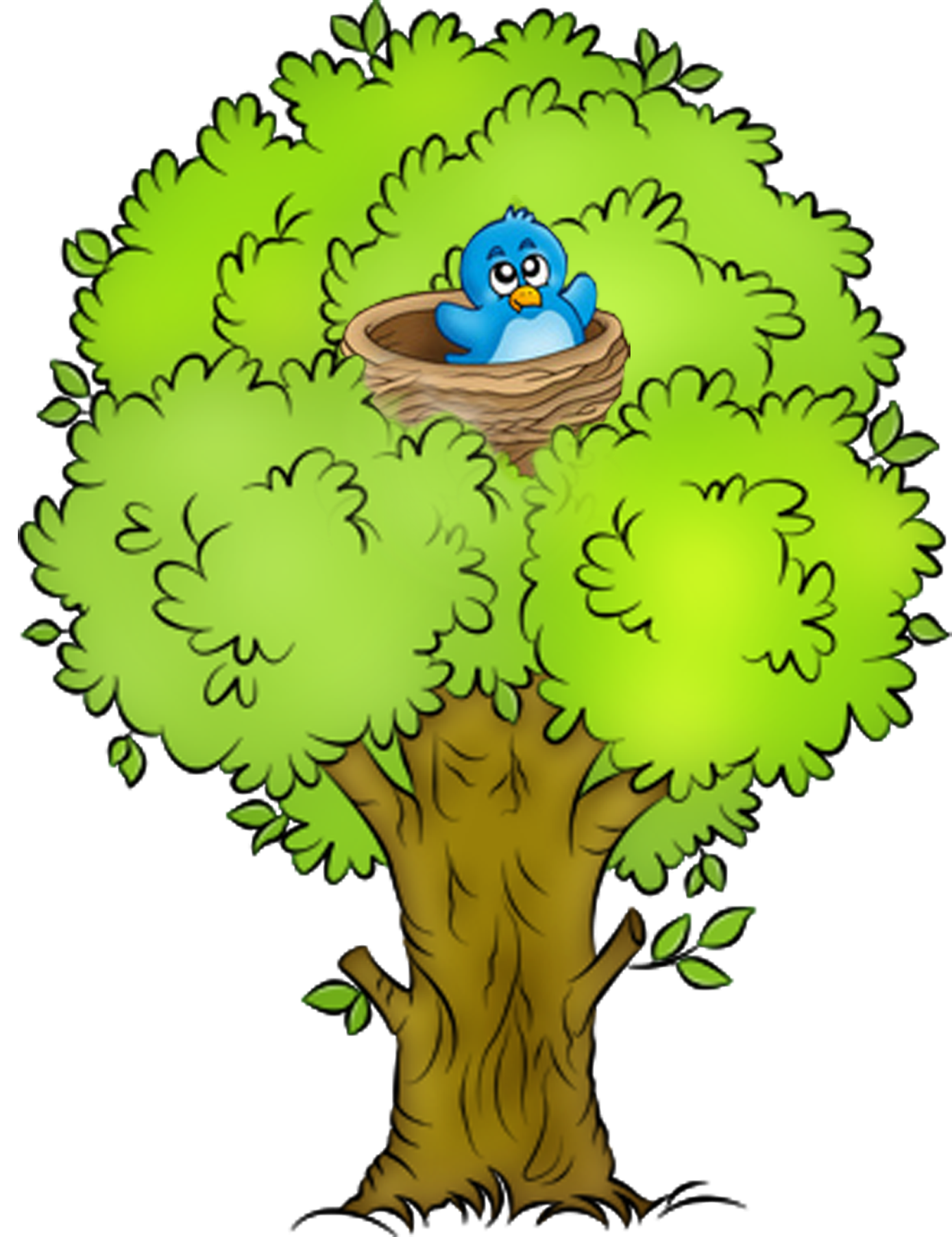 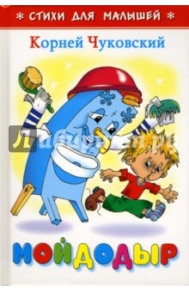 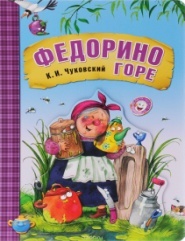 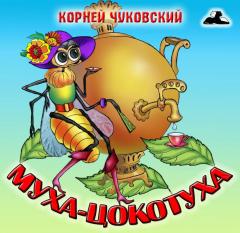 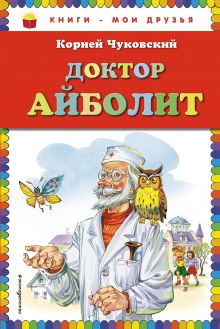 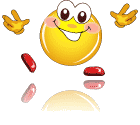 «Угадай сказку»Из какой сказки эти строки
Солнце по небу гуляло и за тучку забежало.
Глянул заинька в окно, стало заиньке темно.
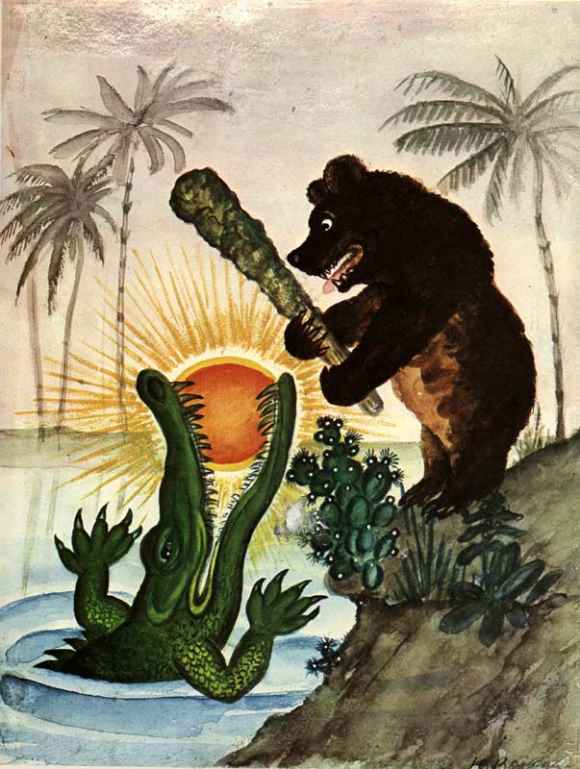 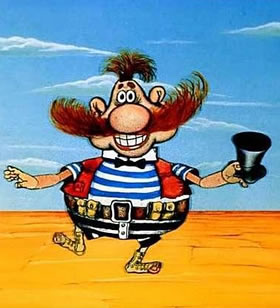 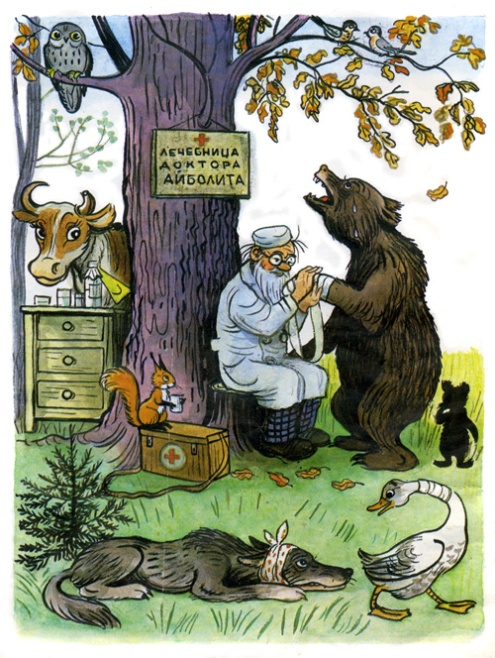 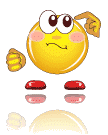 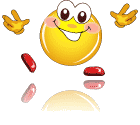 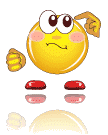 «Угадай сказку»Из какой сказки эти строки
Маленькие дети! Ни за что на свете не ходите в Африку, в Африку гулять!
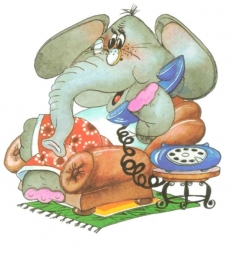 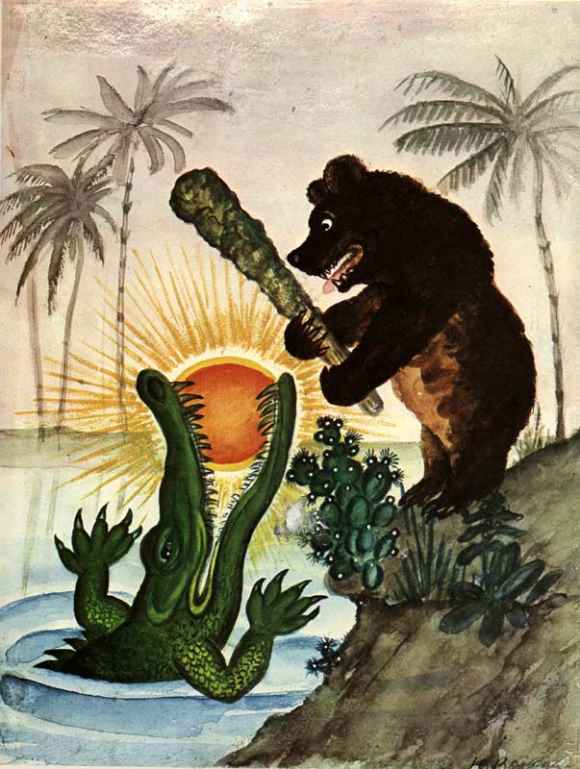 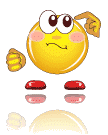 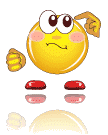 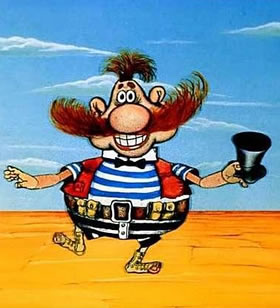 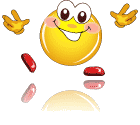 «Угадай сказку»Из какой сказки эти строки
Долго, долго целовала
И ласкала их она,
Поливала, умывала,
Полоскала их она...
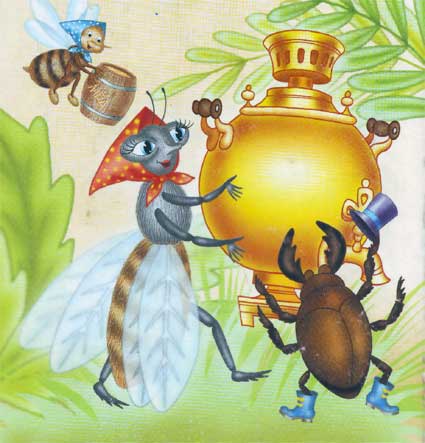 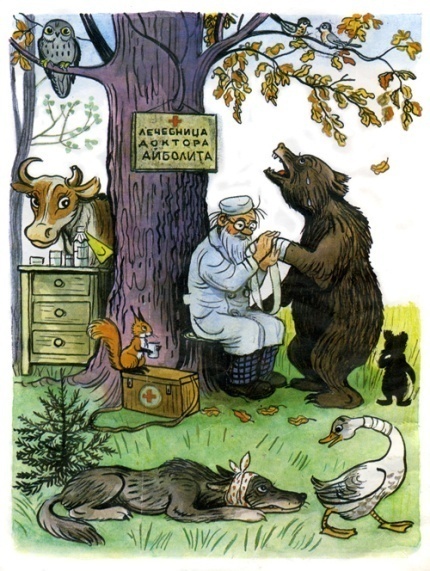 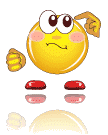 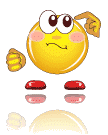 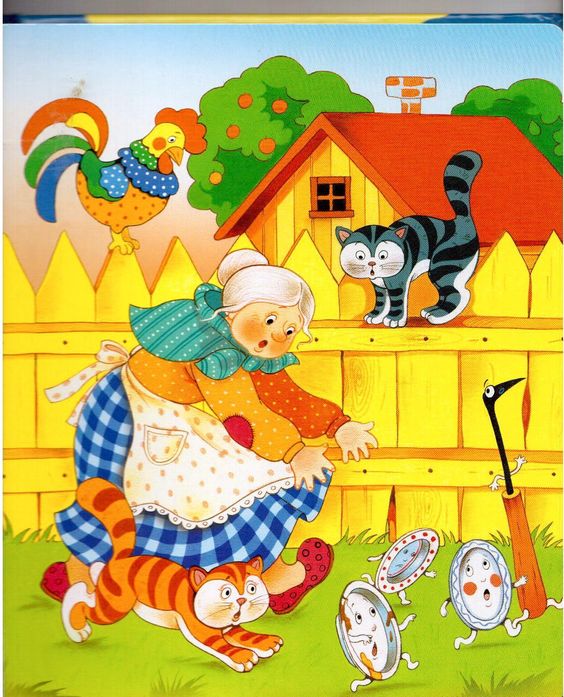 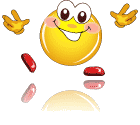 «Угадай сказку»Из какой сказки эти строки
Откуда? От верблюда. 
Что вам надо? Шоколада!
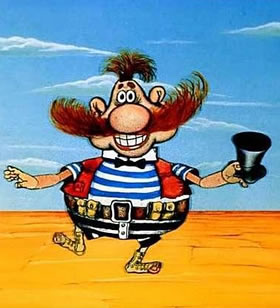 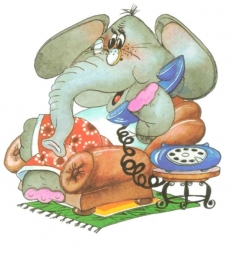 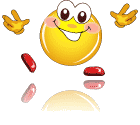 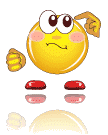 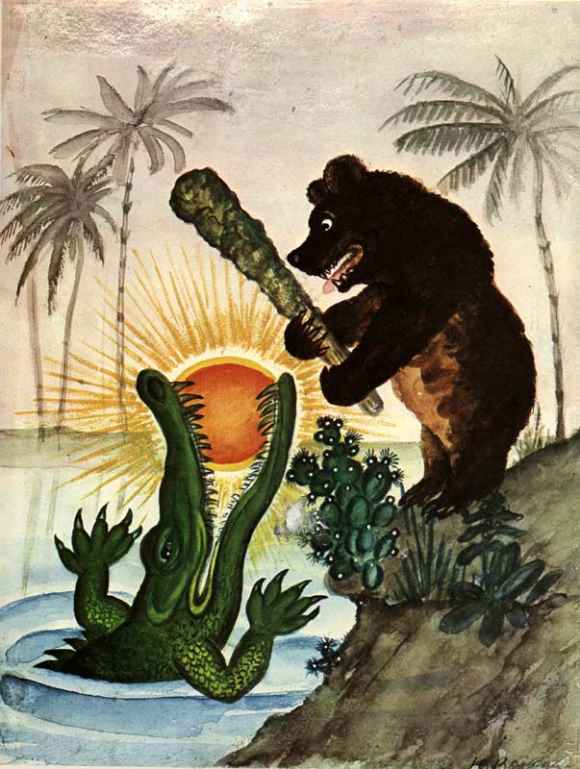 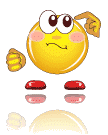 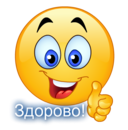 «Вспомни сказку»Вспомни, какими словами заканчивается строчка, назови сказку.
Веселится народ -
Муха замуж идёт
За лихого, удалого
Молодого…
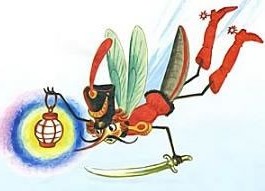 «Вспомни сказку» Вспомни, какими словами заканчивается строчка, назови сказку.
Только вдруг из – за кусточка
Из-за синего лесочка,
Из далёких из полей
Прилетает…
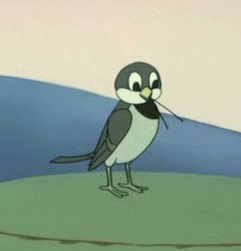 «Вспомни сказку» Вспомни, какими словами заканчивается строчка, назови сказку.
Я за свечку,
Свечка - в печку!
Я за книжку,
Та – бежать
И вприпрыжку
Под ….
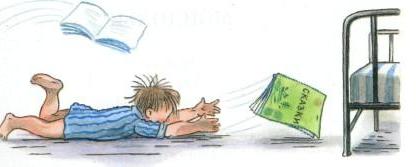 «Вспомни сказку» Вспомни, какими словами заканчивается строчка, назови сказку.
Лечит маленьких детей,
Лечит птичек и зверей,
Сквозь очки свои глядит
Добрый доктор…
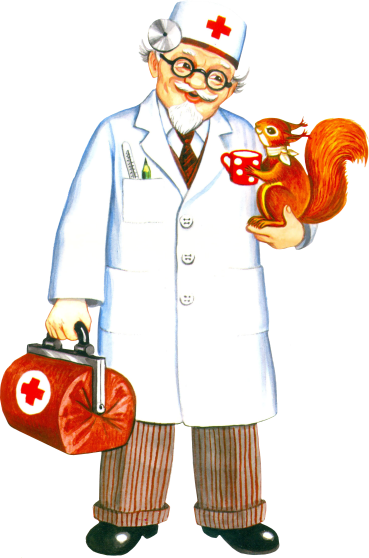 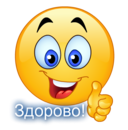 Физкультминутка (с проговариванием )
А посуда вперёд и вперёд – по полям, по болотам идёт (ходьба по кругу).
Я бегу, бегу, бегу – удержаться не могу (бег по кругу).
Вдруг из маминой из спальни, кривоногий и хромой, выбегает умывальник и качает головой (наклоны головы).
А жуки рогатые – мужики богатые – с бабочками пляшут, шапочками машут (под весёлую музыку дети танцуют).
«Сказочный сундучок»
Чем лечил бегемотиков доктор в сказке «Доктор Айболит»
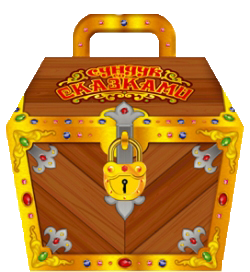 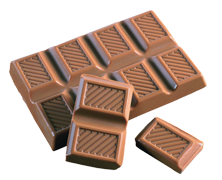 «Сказочный сундучок»
Что проглотил крокодил в сказке «Мойдодыр»
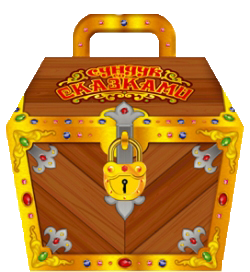 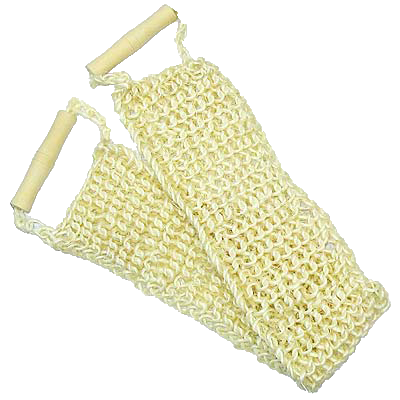 «Сказочный сундучок»
На чём ехали комарики в сказке «Тараканище»
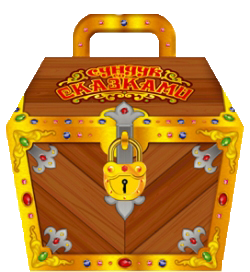 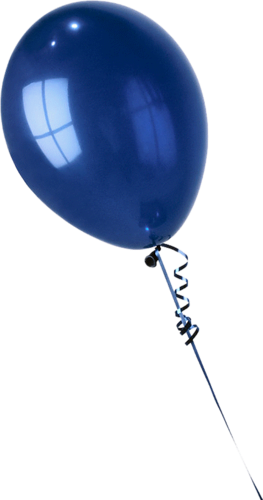 «Сказочный сундучок»
Что в сказке «Телефон» попросил прислать Крокодил?
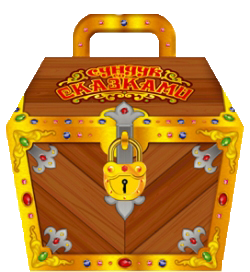 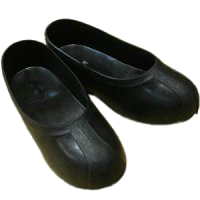 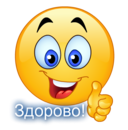 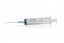 «Чей предмет»
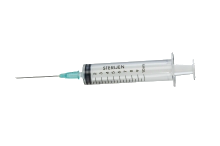 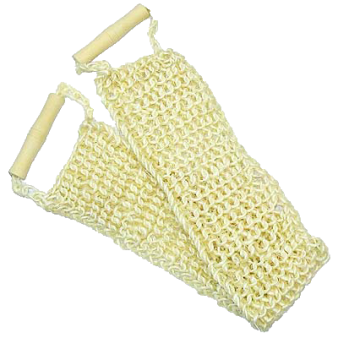 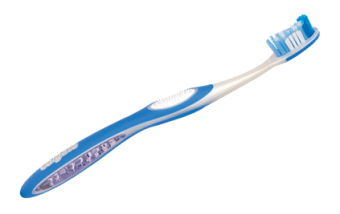 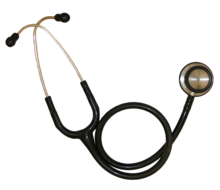 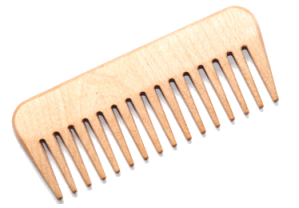 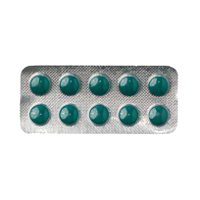 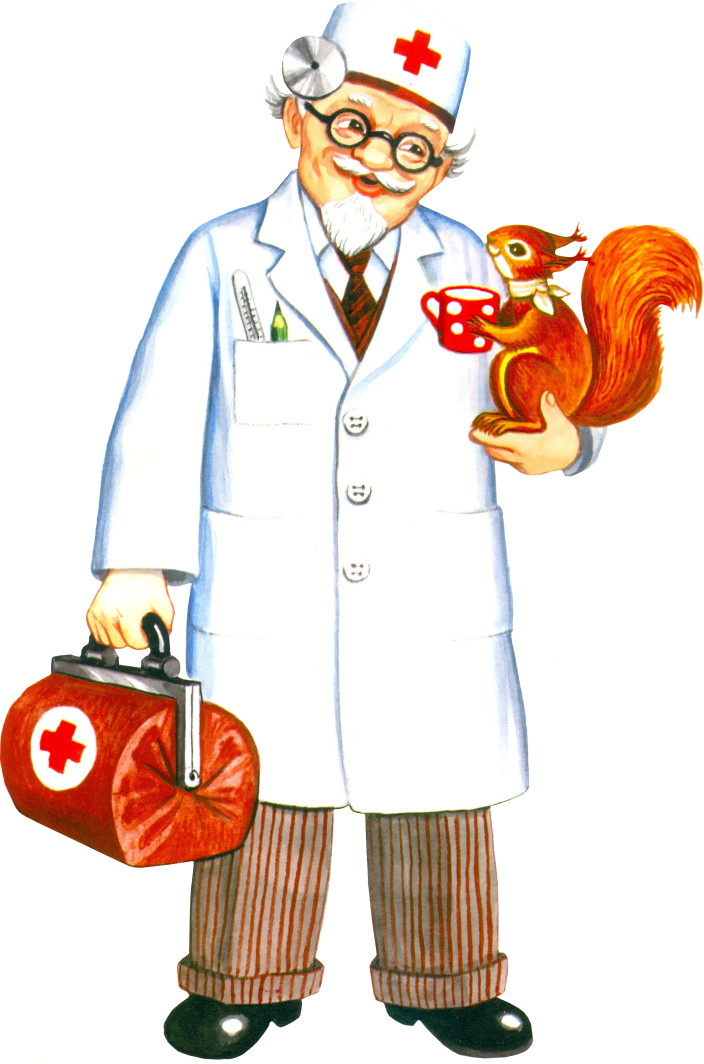 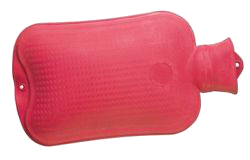 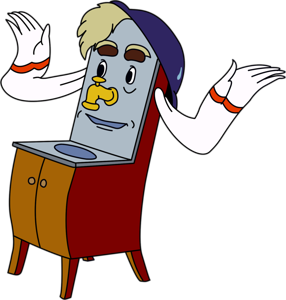 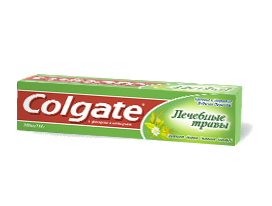 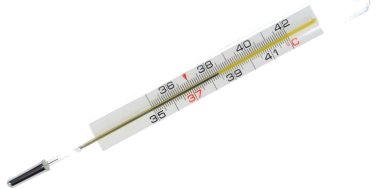 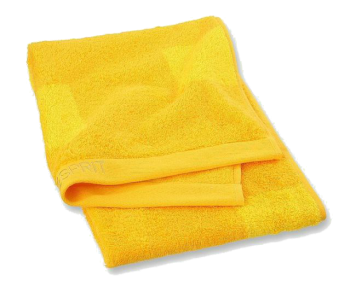 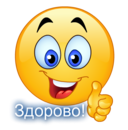